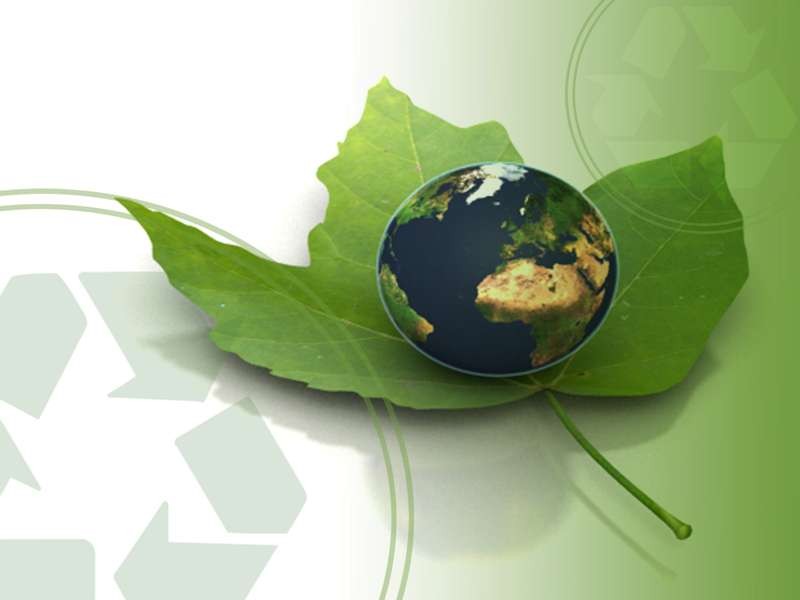 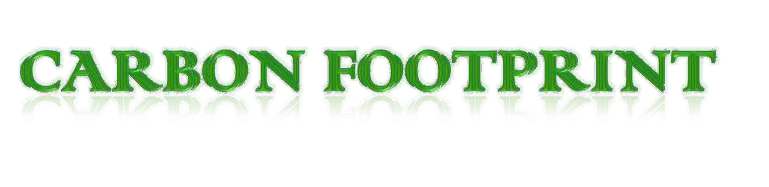 Dr. Naila Farooq
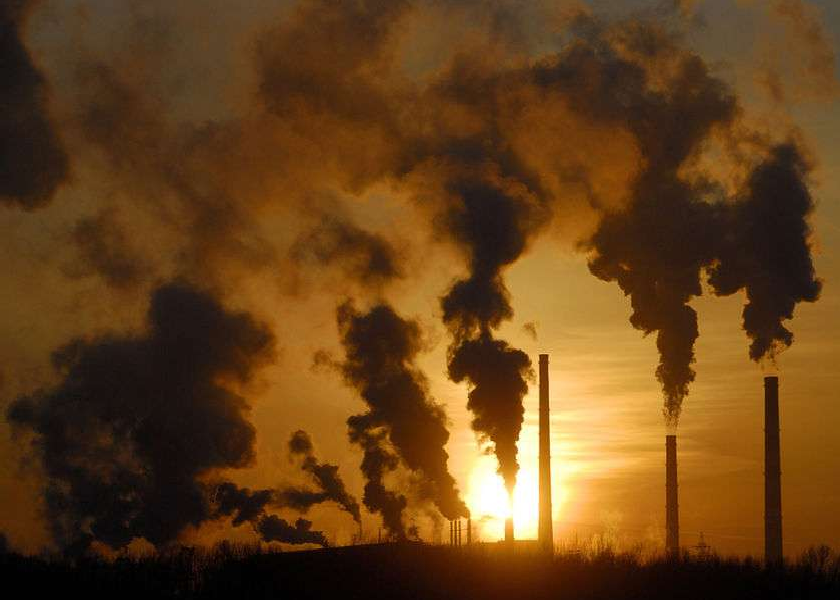 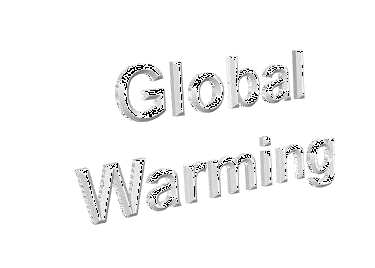 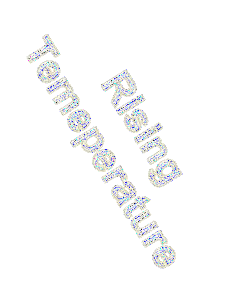 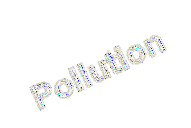 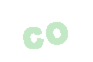 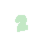 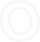 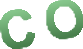 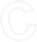 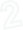 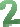 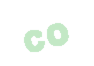 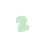 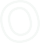 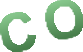 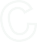 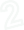 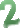 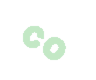 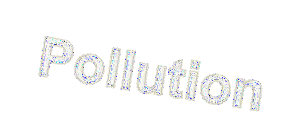 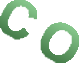 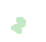 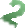 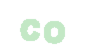 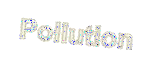 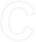 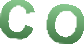 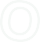 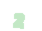 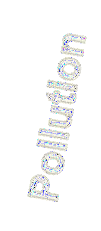 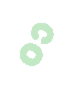 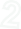 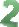 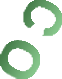 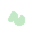 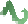 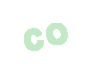 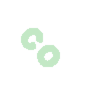 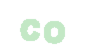 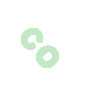 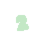 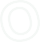 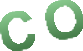 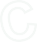 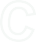 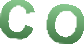 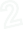 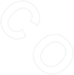 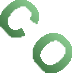 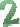 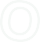 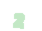 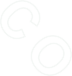 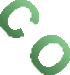 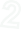 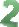 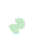 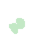 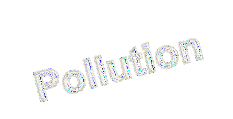 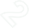 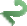 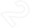 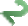 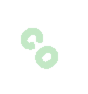 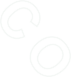 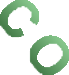 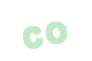 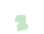 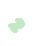 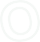 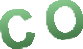 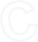 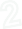 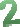 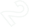 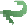 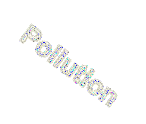 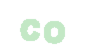 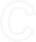 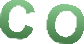 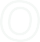 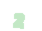 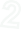 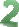 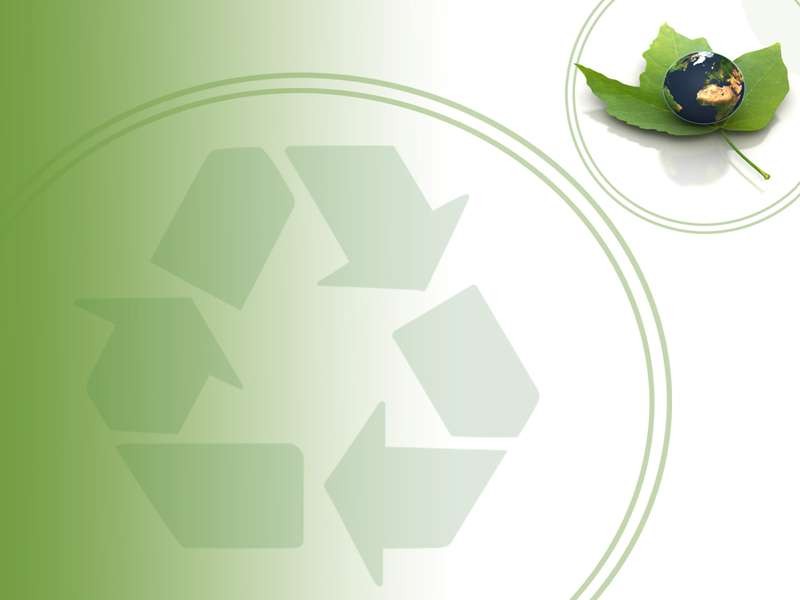 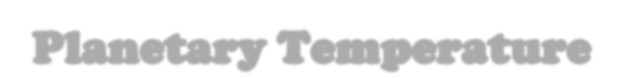 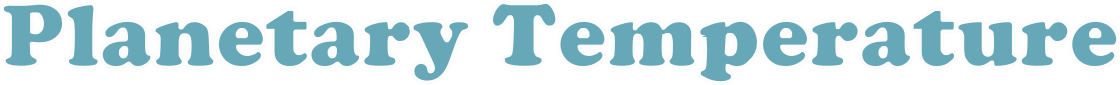 Over the past 10-15 years there has been growing concern over changes in the  climate and the possibility that these changes are linked to human activity.  Perhaps the peak in concern came during the summer of 1988 when the US  experienced the worst summer in terms of heat and drought in its history.  Globally, the 1980's were the warmest decade in recorded history.  Atmospheric scientists are concerned that these climactic extremes are the  result of a trend launched by CO2 emissions accompanying the industrial  revolution. The impact of CO2 on the atmosphere has been to enhance the  so-called "Greenhouse Effect." While the heavy debate that has accompanied  discussions on global warming has led to as many questions as purported  answers, one thing is not in question: The greenhouse effect is a real effect  and is one of the firmer theories in atmospheric science.
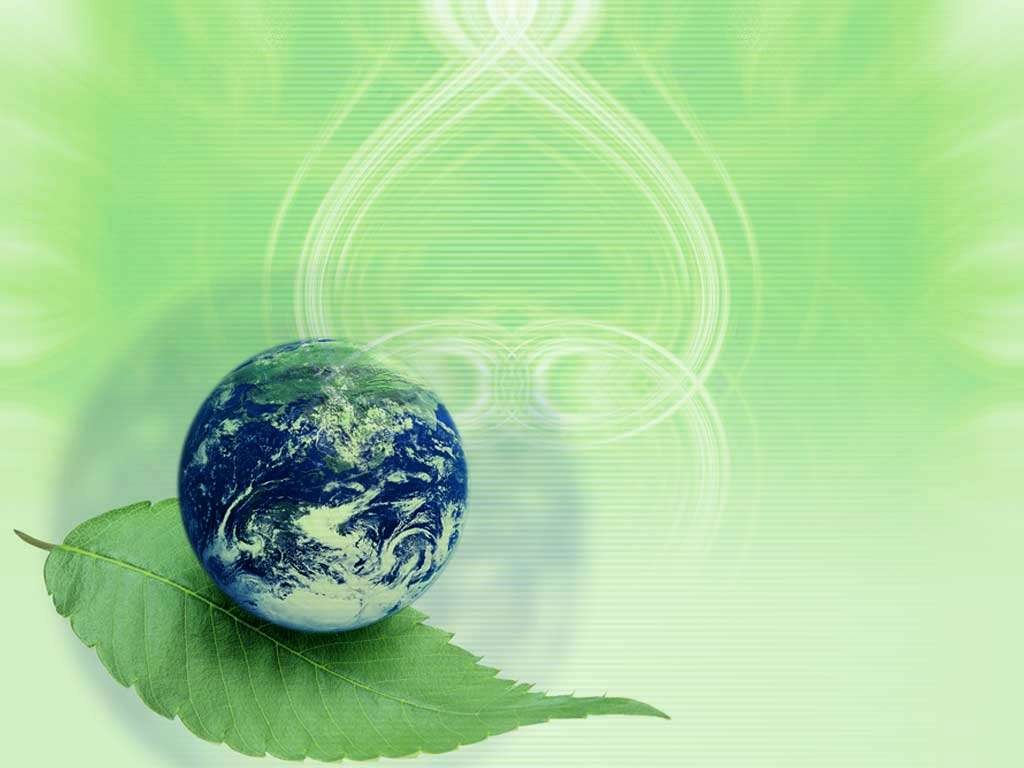 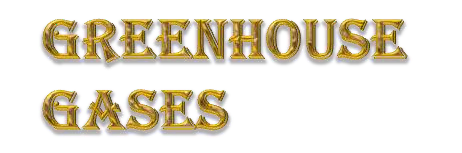 Greenhouse gases are the collective chemicals that make up the Earth’s atmosphere  that help keep the temperature of the Earth’s surface relatively constant. This is  done by maintaining a balance between the sunlight that is reflected from the  Earth’s surface and the infrared radiation that is absorbed by the greenhouse gases  and trapped in our atmosphere. The process of absorption is what we refer to as the  greenhouse effect.
Many gases contribute to the greenhouse
effect, some of them are naturally  occurring such as water vapour, carbon  dioxide, methane, nitrous oxide and ozone.  Others are exclusively man-made such as  chemicals	from	aerosols.
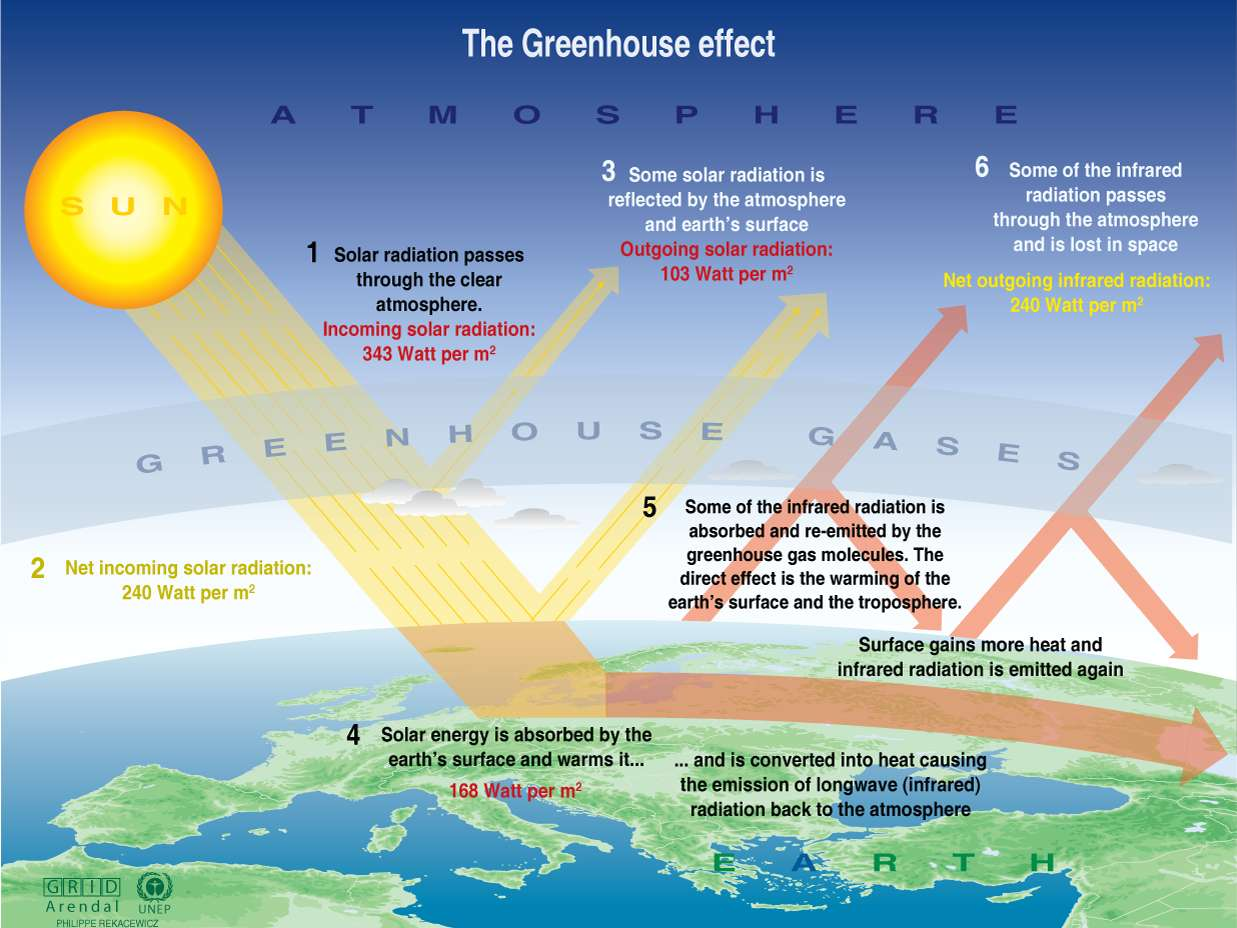 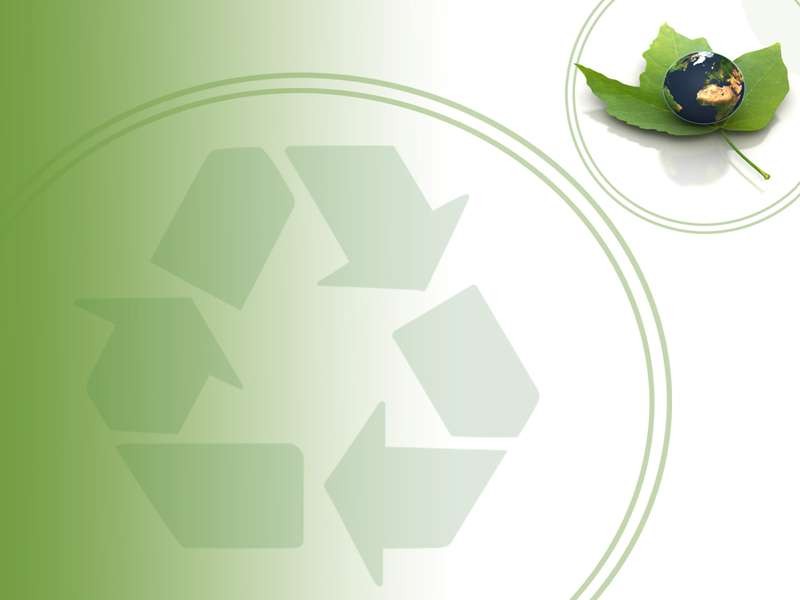 Listing some Greenhouse Gases:
Carbon Dioxide
Carbon Dioxide is the most prominent greenhouse gas in the Earth’s  atmosphere. It has been made even more abundant through the human  process of removing the naturally occurring carbon from the earth in the  form of coal, oil and natural gas, and burning it for fuel, releasing it into  the	atmosphere	in	incredible	quantities.

When we talk about anthropogenic carbon emissions we are referring to  such things as burning fossil fuels (coal, oil, natural gas) and clearing of  forests which removes large swathes of potential sources of  photosynthesis…and human exhalation. At a time when it is becoming  increasingly imperative that we reduce our carbon emissions, the  evidence points to the fact that they are still increasing.
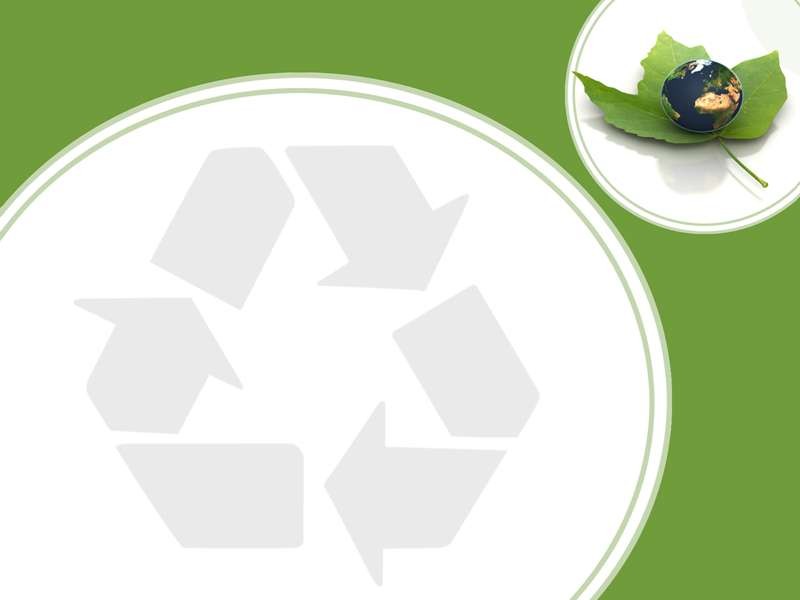 The Carbon Cycle
Levels of carbon dioxide in the atmosphere are  controlled in nature by a process known as the  “carbon cycle”. The movement of carbon is  controlled between the air, land and water by natural  processes such as photosynthesis, respiration and  decay. While natural processes can handle some of  the anthropogenic (caused by humans) carbon  dioxide emissions produced each year, there is an  estimated 3.2 billion metric tons added to the  atmosphere annually. It’s this growing imbalance  between emissions and absorption that is attributed  to the increase in greenhouse gases in the  atmosphere.
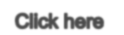 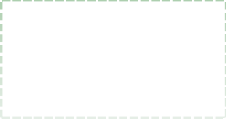 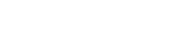 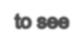 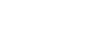 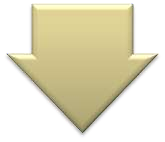 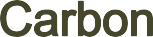 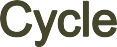 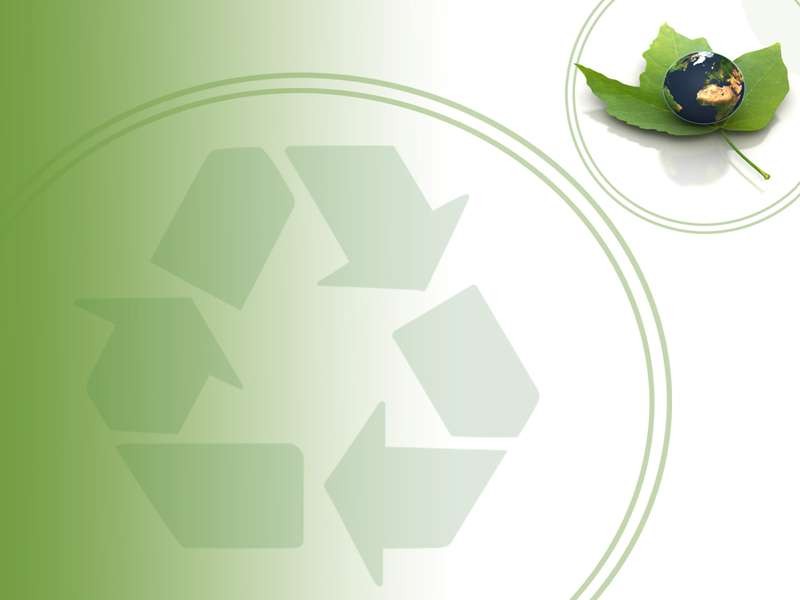 Methan  e
Another greenhouse gas that is contributing to the problem of global  warming is methane. High levels of methane are produced from landfills  when open dumps and waste decomposes under anaerobic conditions. It  is also released as part of the coal mining process when trapped methane  is released into the atmosphere. Significant amounts of methane are also  naturally produced by livestock as part of their digestive system. Rice  cultivation produces quite high levels of methane due to the flooding  process which promotes anaerobic decomposition or organic matter in  the	soil.

Each year around 350-500 million tons of methane from human related  activities are released into the atmosphere adding to the greenhouse  gases. The problem lies in the fact that methane is 20 times effective at  trapping in heat than carbon dioxide.
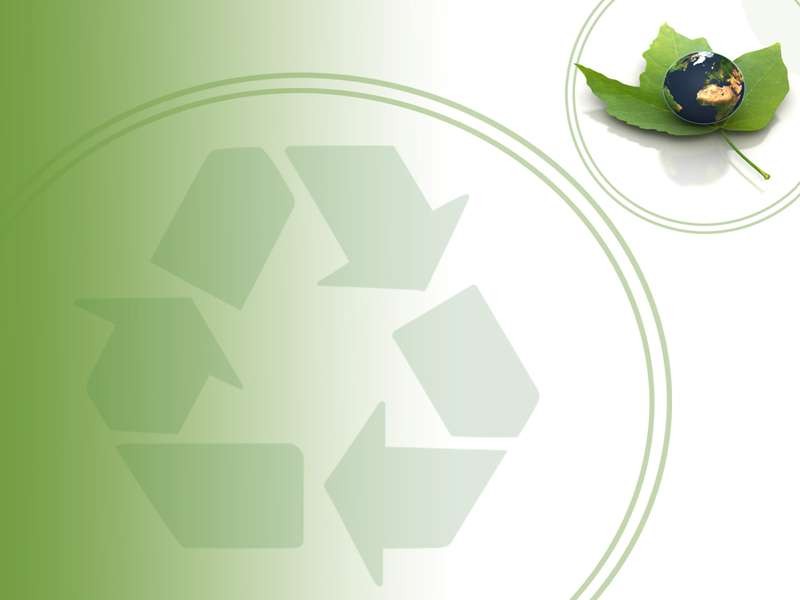 Nitrous  Oxide
Better known to most people as laughing gas, this is the stuff  that we use as an anaesthetic but it’s a naturally occurring gas  and one of our greenhouse gases. It is released naturally from  the ocean and by bacteria in the soil. Humans add up to 15  million tons into the atmosphere through nitrogen-based  fertilizers, sewerage treatment and car exhausts. Nitrous oxide  emissions need to be reduced because it stays trapped in the  Earth’s atmosphere for a long time.
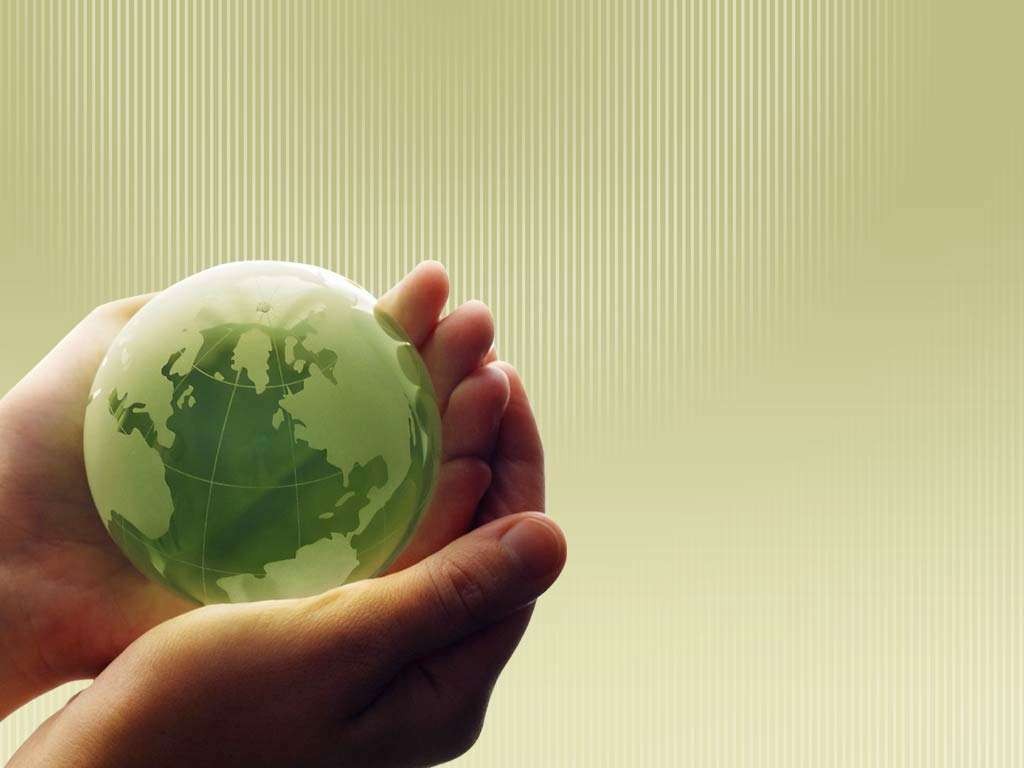 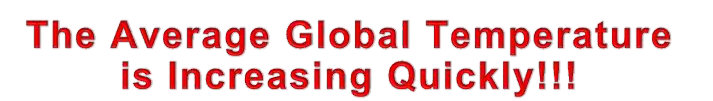 Today,	the	increase	in	the	Earth's	temperature	is	increasing	with
unprecedented	speed.	To	understand	just	how	quickly	global  warming is accelerating, consider this:
During the entire 20th century, the
average  increased  Celsius
temperature  by	about	0.6	degrees
global
(slightly	more	than	1
degree Fahrenheit).

Using computer climate models,  scientists estimate that by the year  2100 the average global  temperature will increase by 1.4  degrees to 5.8 degrees Celsius  (approximately 2.5 degrees to 10.5  degrees Fahrenheit).
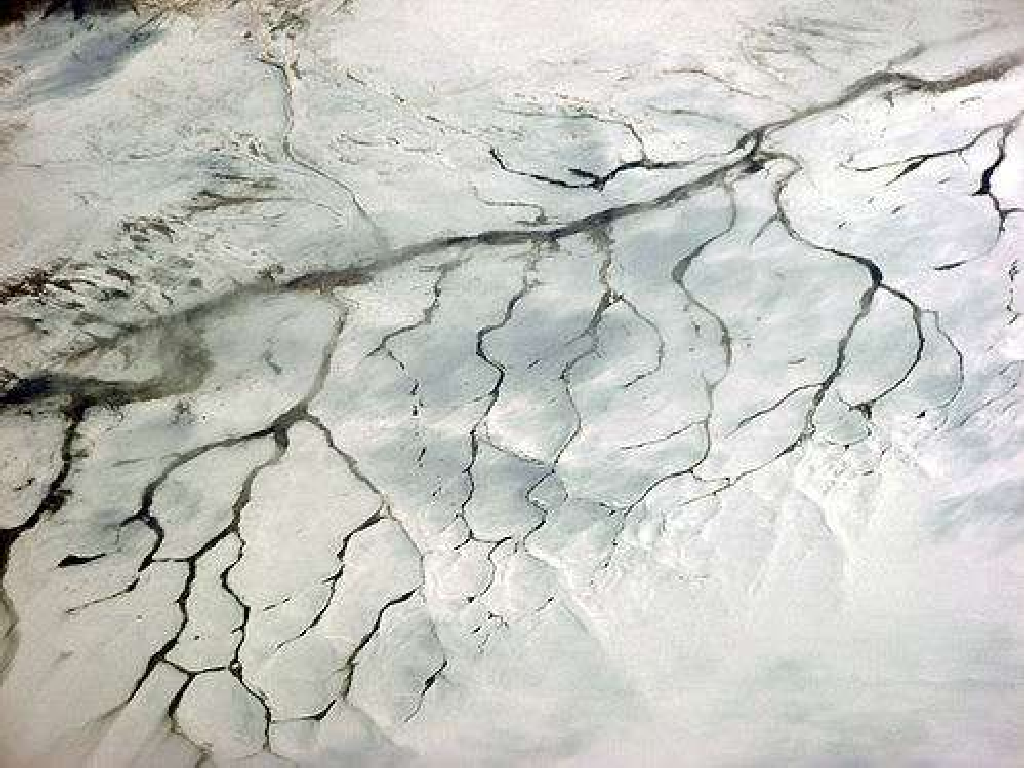 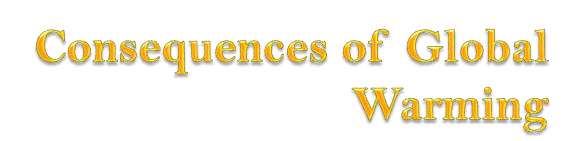 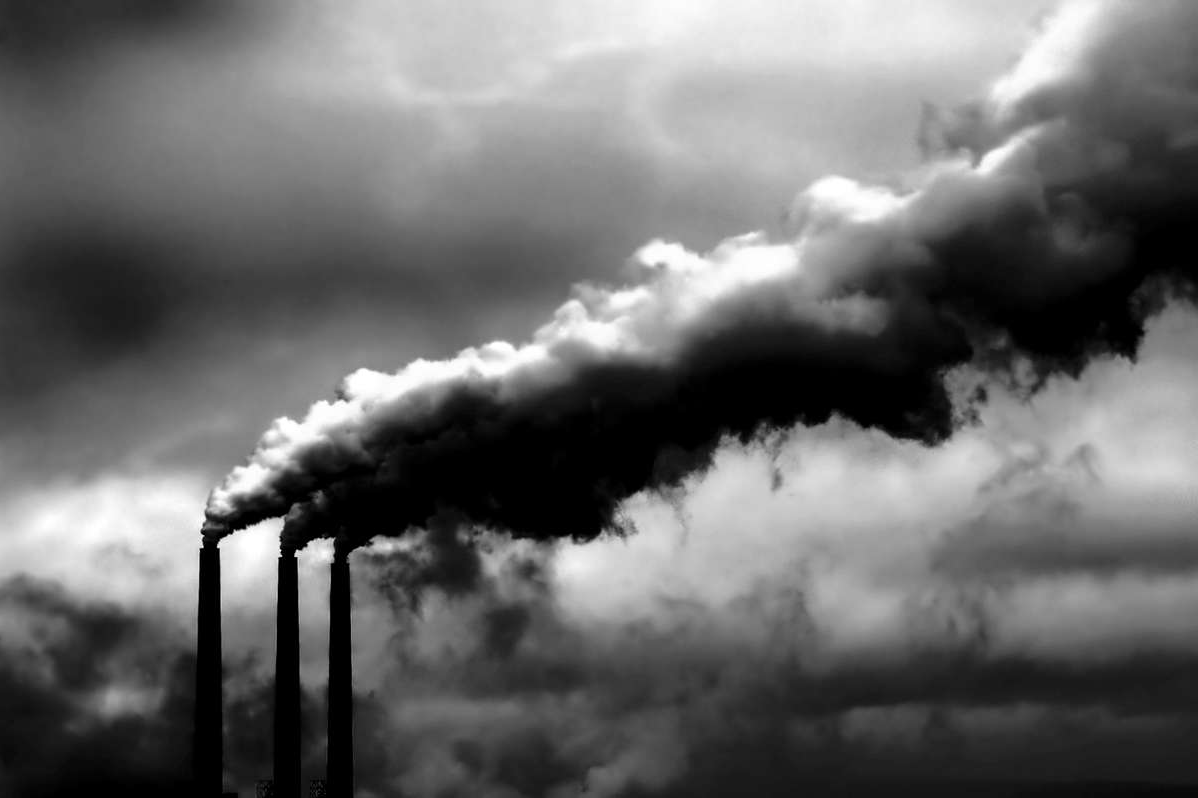 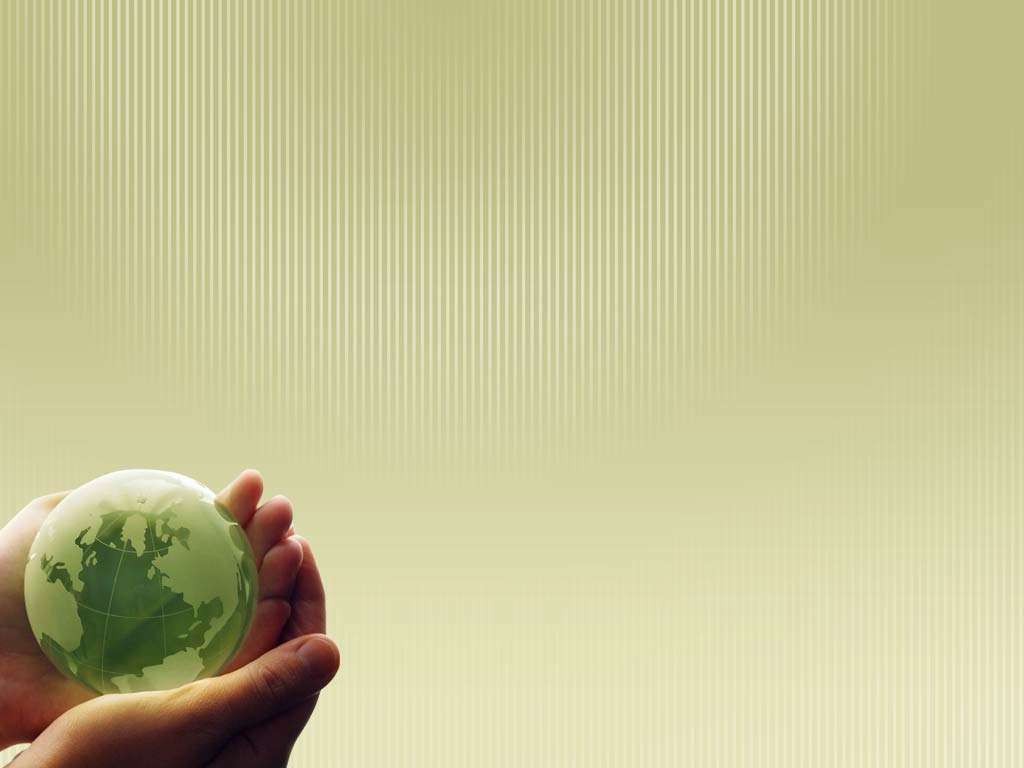 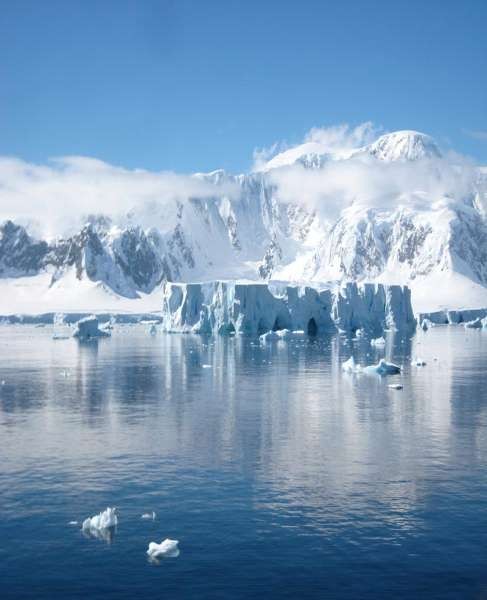 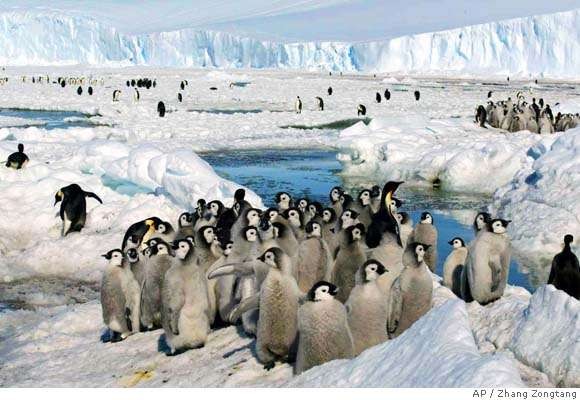 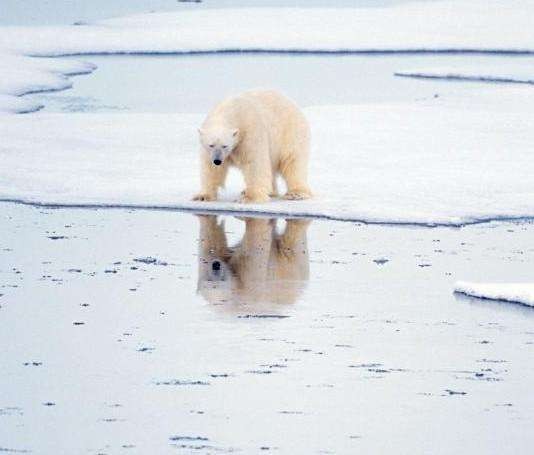 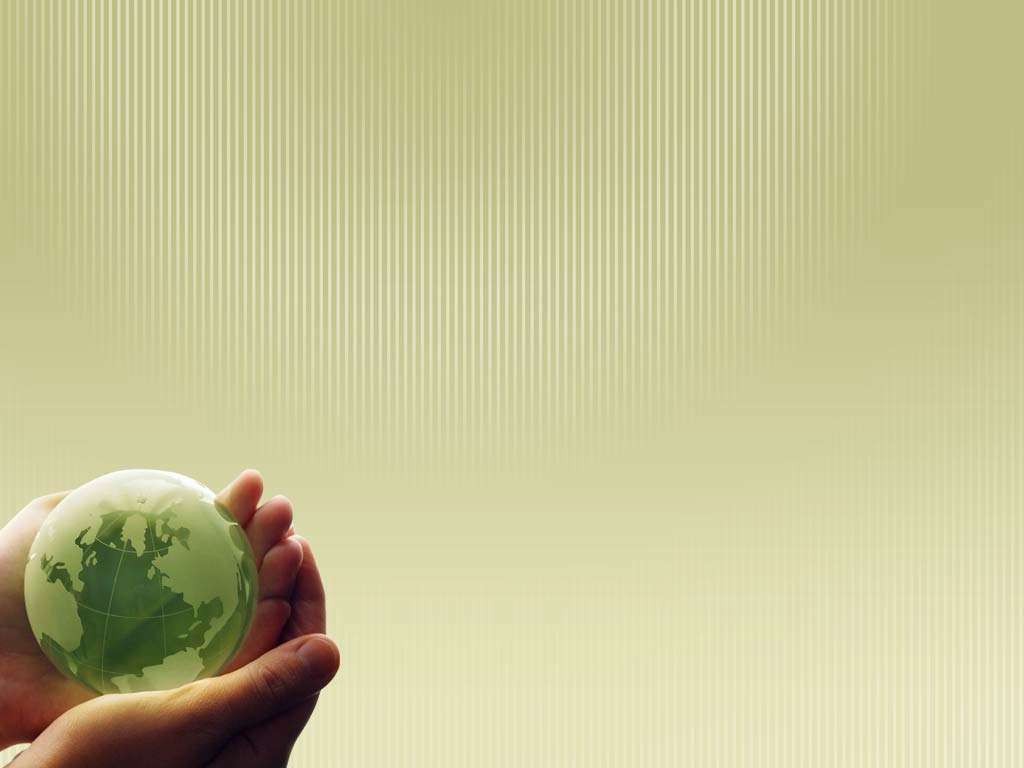 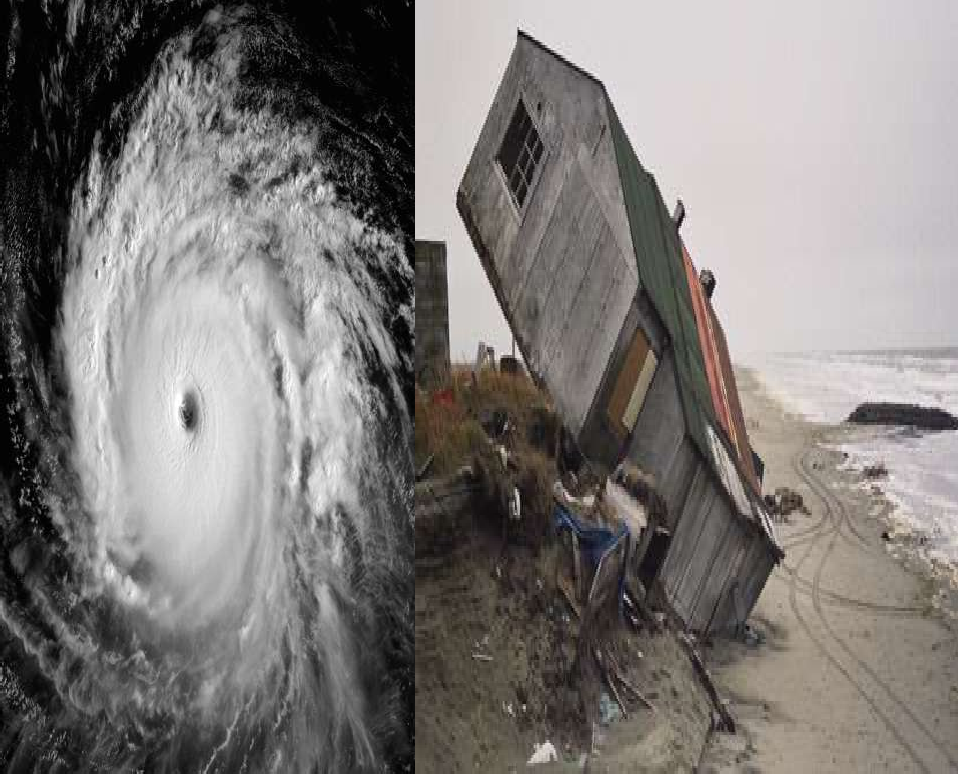 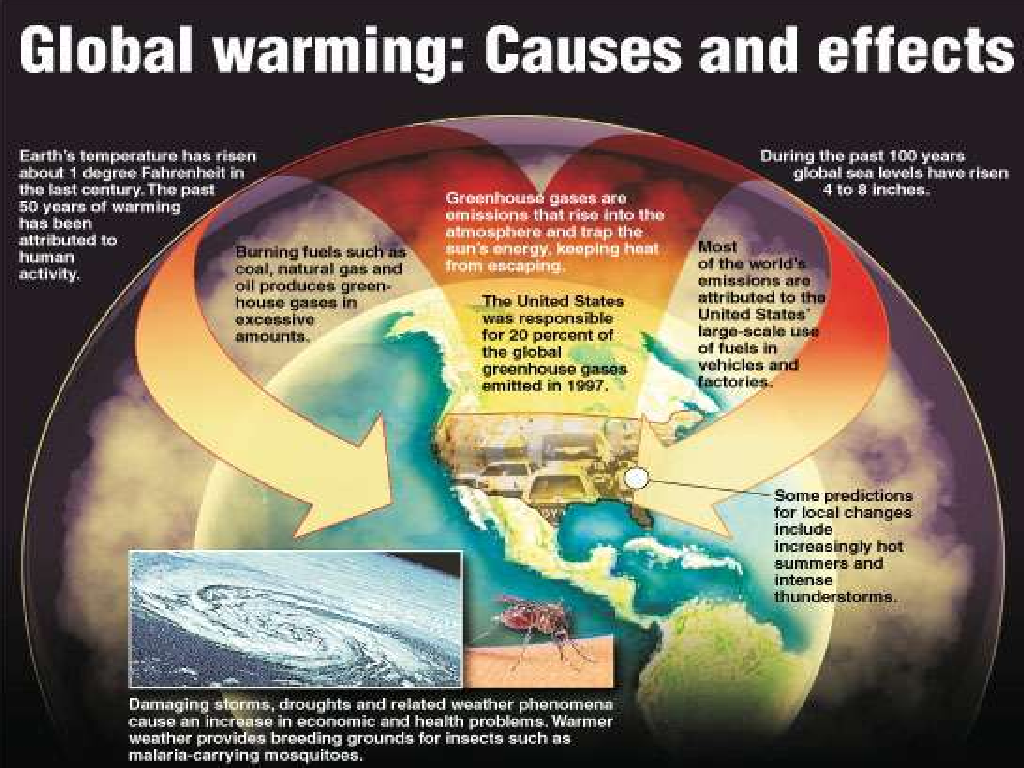 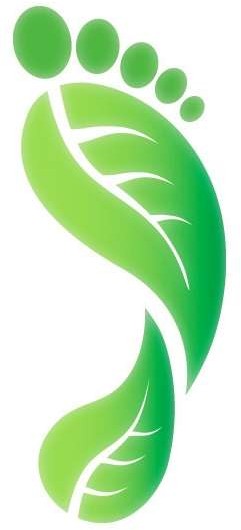 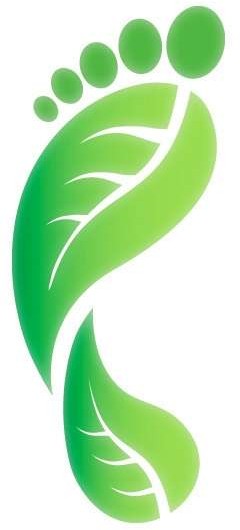 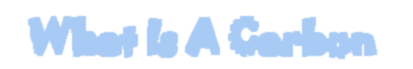 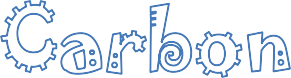 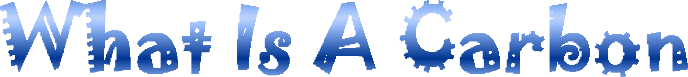 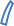 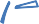 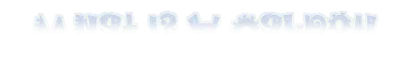 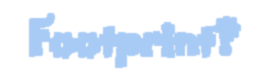 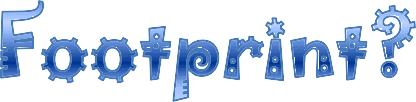 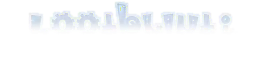 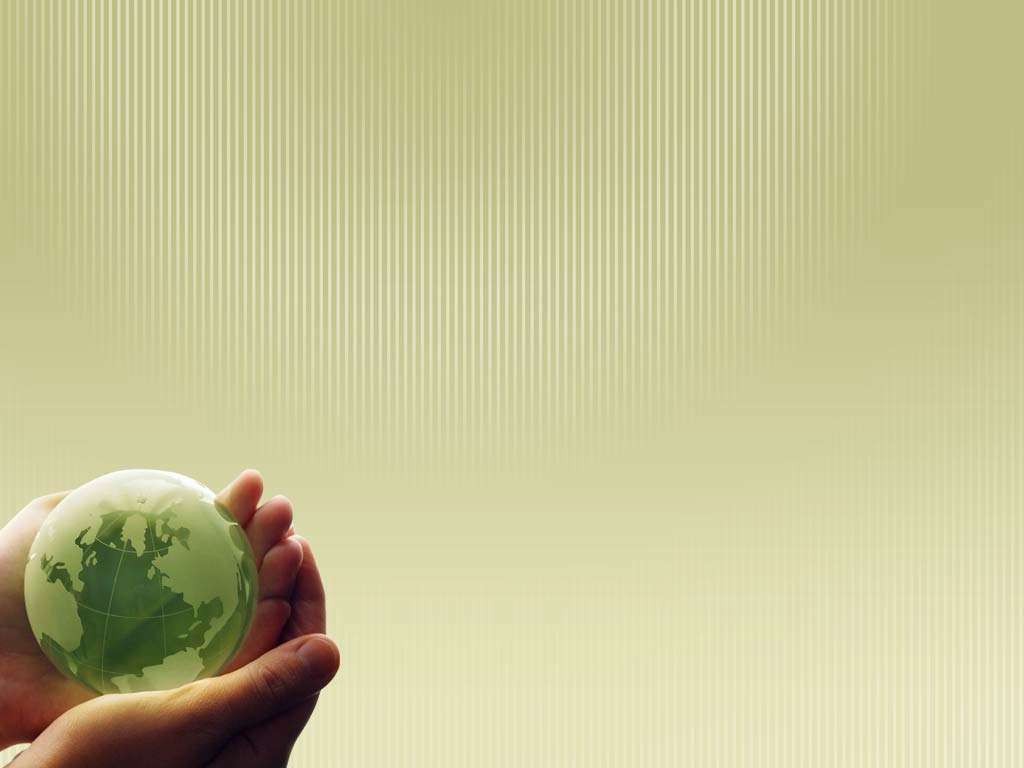 A carbon footprint is a measure of the impact our activities  have on the environment, and in particular climate change. It  relates to the amount of greenhouse gases produced in our  day-to-day lives through burning fossil fuels for electricity,  heating and transportation etc.
The carbon footprint is a measurement  of all greenhouse gases we individually  produce and has units of tonnes (or kg)  of carbon dioxide equivalent.
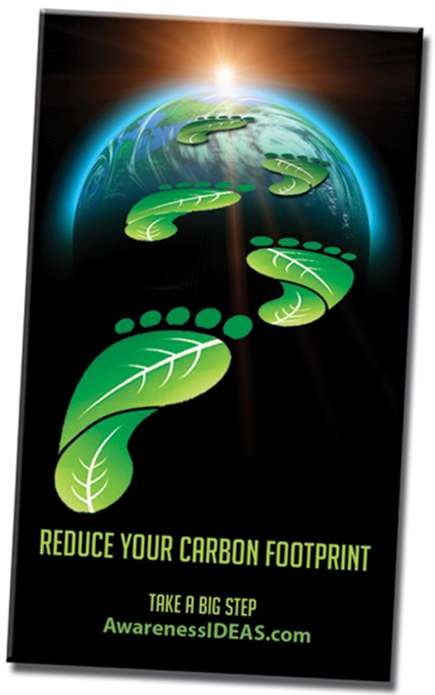 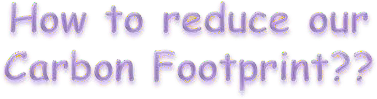 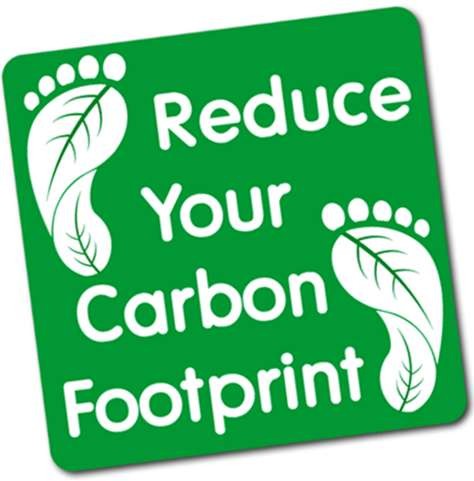 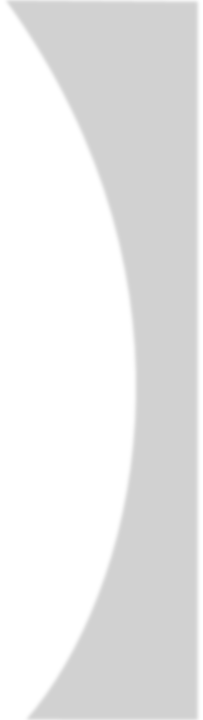 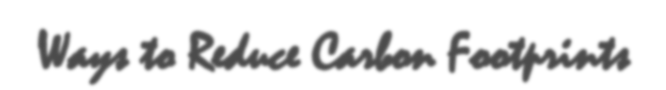 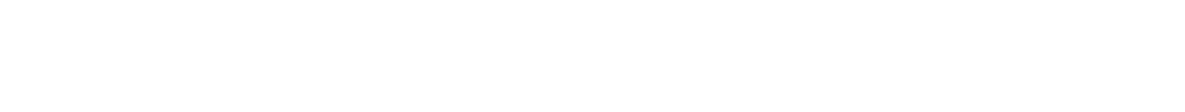 The Carbon Footprint specifically counts how much  greenhouse you expel, minus how much you take back  in, in your daily life. Here's a few tips :
General
Use vegetable-based and biodegradable products of all  kinds: From plastics to bio-diesel, from soaps &  detergents to computer parts & rail road ties, nearly  everything can now be made from renewable resources  at competitive/cheaper prices. Ask your merchants to  find them for you!
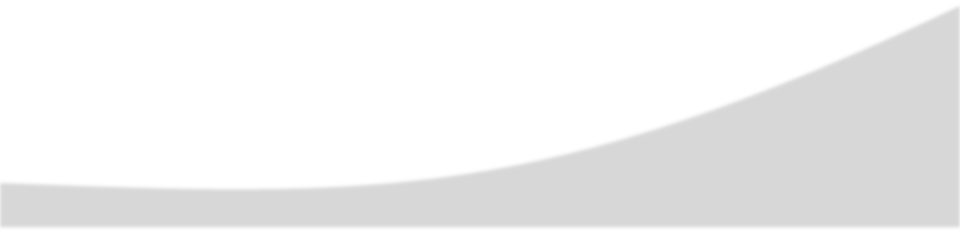 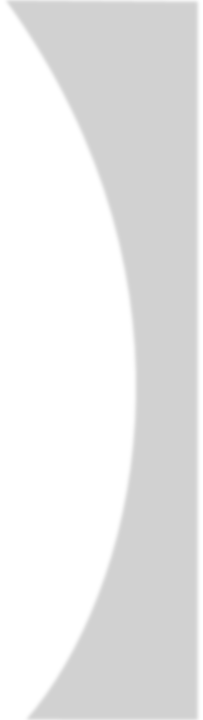 At the Office
No more plastic disposable cups! Let everyone  bring in a mug or a glass from their home, and  wash it in the restroom.
Printouts are so 1990... Nothing should ever be  printed anymore. Provide notebooks and pens  for those who still feel like scribbling.
Power down when you leave, from lights to  computers, everything should be off when you  leave the office.
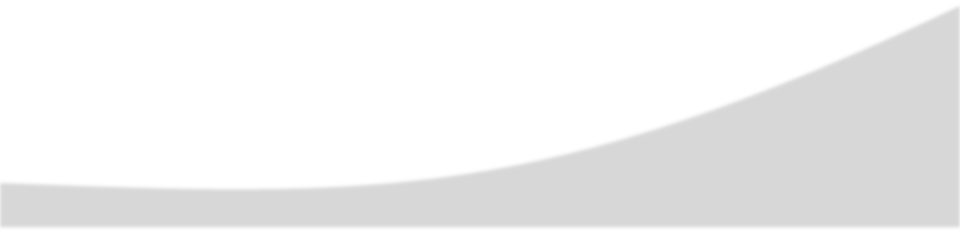 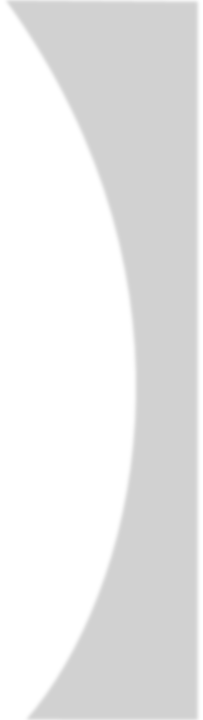 At Individual Level
Turn off lights, television, DVD player, computer  etc. etc. when not in use.
Fill your dish washer and washing machine with a  full load - this will save you water, electricity, and  washing powder.
Fill the kettle with only as much water as you need.
Do your weekly shopping in a single trip.
Hang out the washing to dry rather than tumble  drying it.
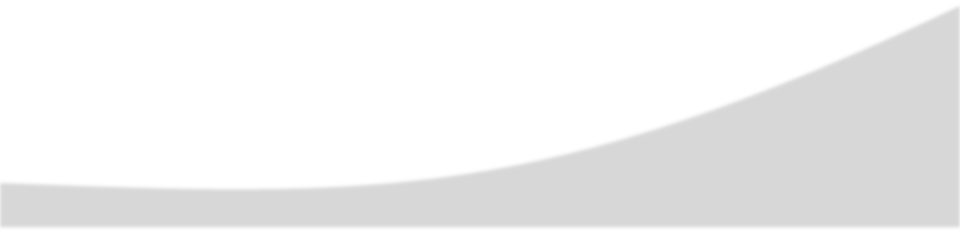 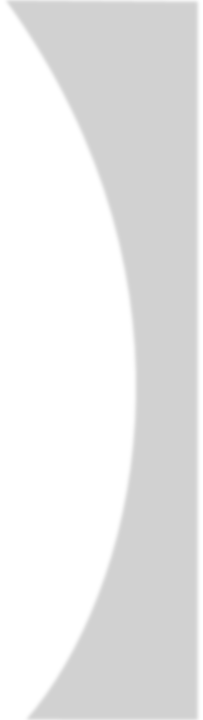 Transportation
Carpool - get a lift to school or work with a friend.
Use the bus or a train.
rather than your car.
For short journeys either walk or cycle.
Try to reduce the number of flights you take.
See if your employer will allow you to work from home one  day a week.
Next time you replace your car - check out diesel engines. With  one of these you can even make your own Biodiesel fuel.
When staying in a hotel - turn the lights and air-conditioning  off when you leave your hotel room, and ask for your room  towels to be washed every other day, rather than every day.
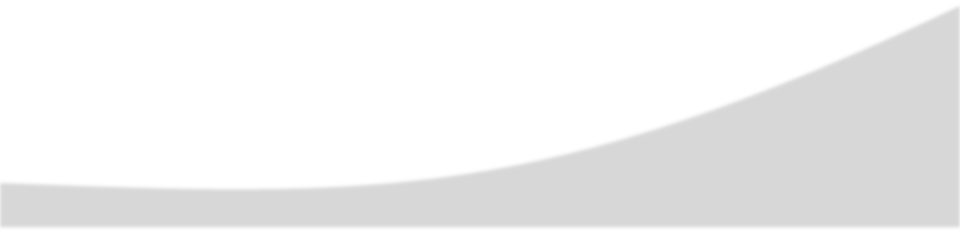 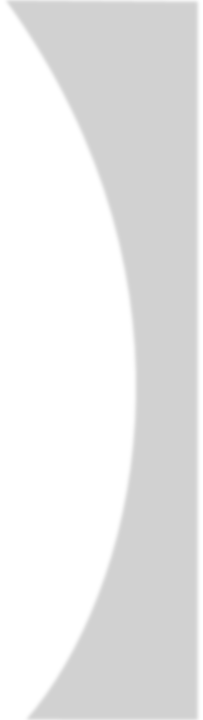 As well as your primary carbon footprint, there is also a secondary footprint that  you cause through your buying habits.
Don't buy bottled water if your tap water is safe to drink .
Buy local fruit and vegetables, or even try growing your own.
Buy foods that are in season locally.
Don't buy fresh fruit and vegetables which are out of season, they may have  been flown in.
Reduce your consumption of meat.
Try to only buy products made close to home (look out and avoid items
that are made in the distant lands).
Buy organic produce .
Don't buy over packaged products.
Recycle as much as possible .
Think carefully about the type of activities you do in your spare time. Do  any of these cause an increase in carbon emissions? e.g. Saunas, Health  clubs, restaurants and pubs, go-karting etc..
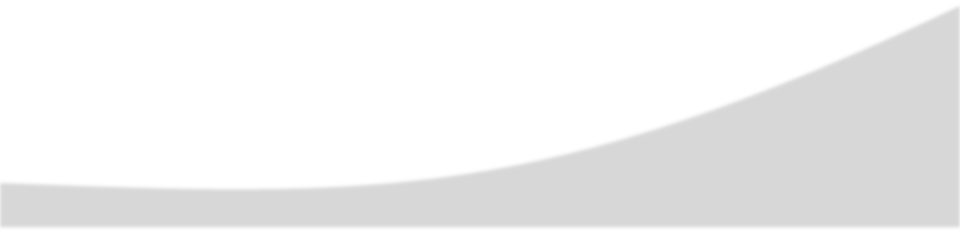 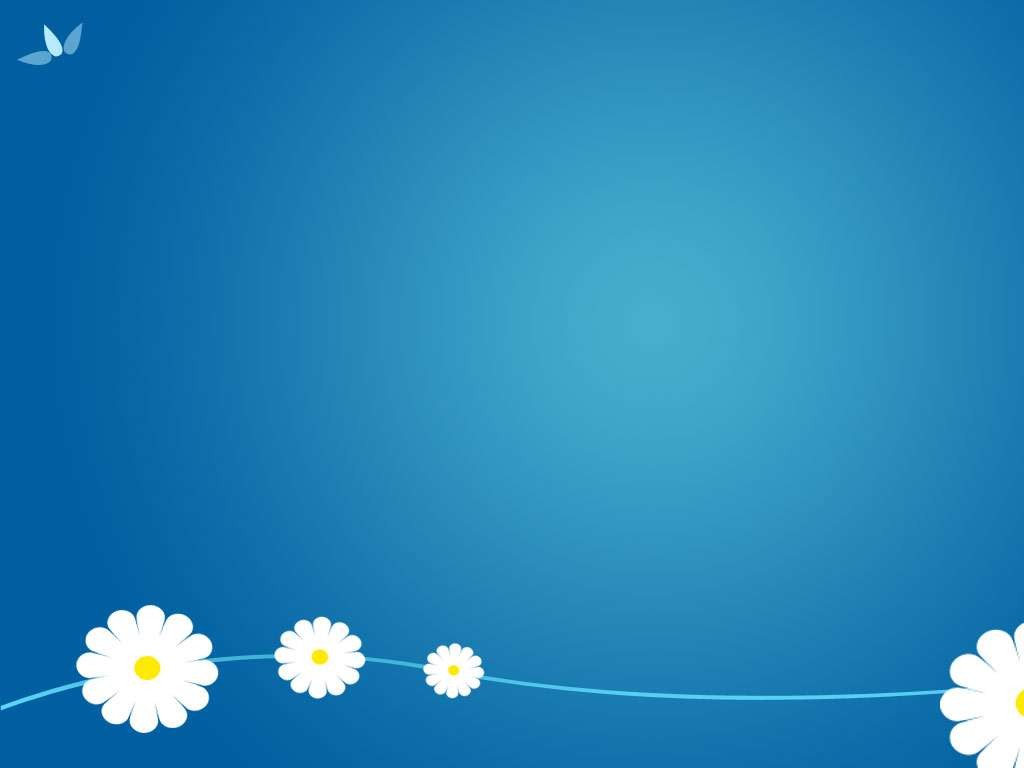 Around Your home
Reduce heat loss in your home
The picture below illustrates some of the main causes of heat loss in a typical house and  provides some suggestions on how this can be reduced.

Through the roof - install loft insulation
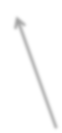 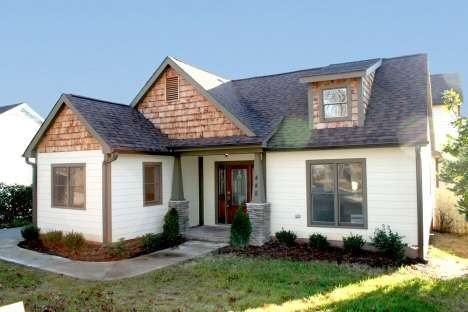 Through walls - use  cavity wall insulation
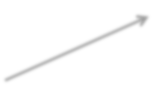 Through windows -
fit double glazing
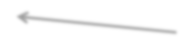 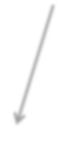 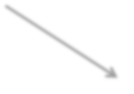 Through gaps around doors -
fit draft excluders
Through the floor - fit
carpet with underlay
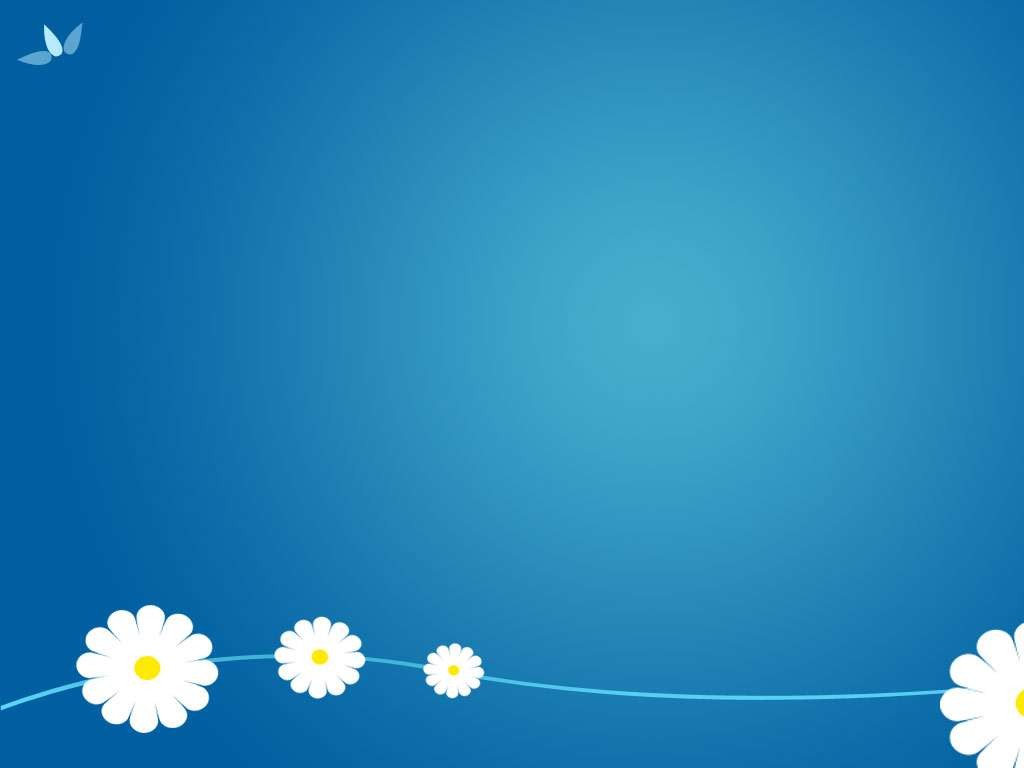 Reduce energy usage in your  home
Within your home try to:
Reduce the use of electrical appliances
When	replacing	appliances,	try	to	buy	appliances  which use less power and have a good energy rating
Turn things off when not in use
Replace	standard	light	bulbs	with	their	low	energy  equivalents
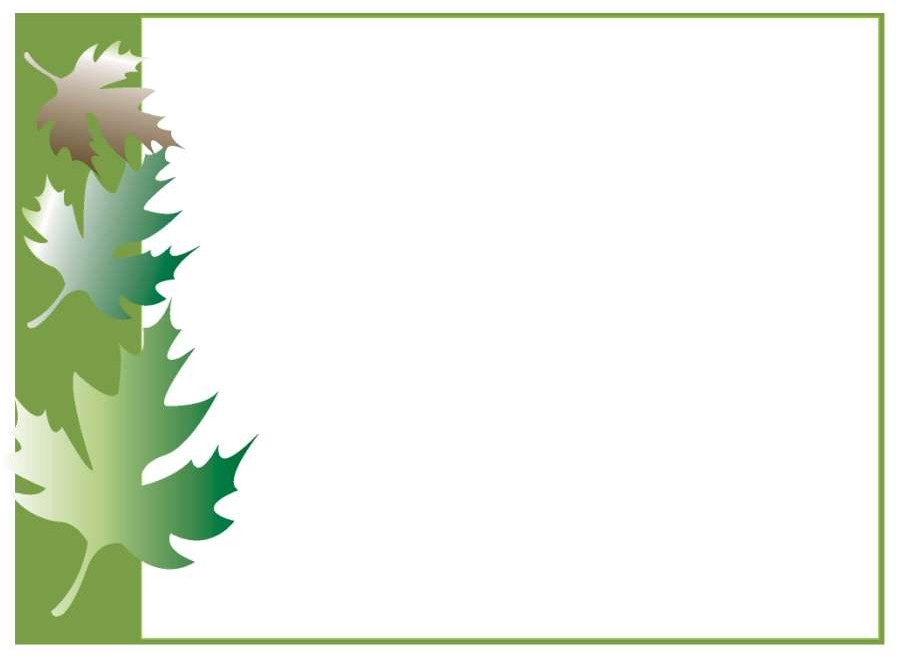 Recycling
Throwing things away is a waste of the energy and the resources taken  to make the product. Reducing the number of things that need to be  thrown away, reduces the amount of materials which have to be  quarried and mined.

Reduce, Re-use, Repair and Recycle
Reduce
We should all avoid products with excessive packaging
The production of the packaging uses additional energy
The extra volume and weight will have to be transported  (by lorries, aircraft, ships etc.)
The packaging will be thrown out and will need to be  collected from your home by a large waste disposal truck
Packaging then takes more space at land fill sites
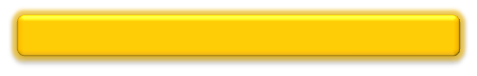 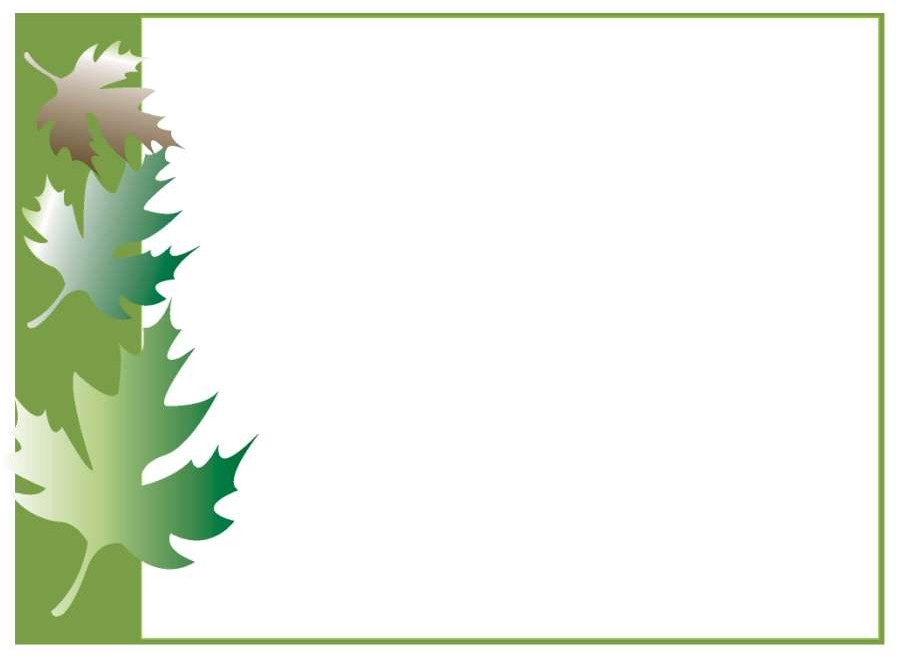 Re-use
Everyone should try and re-use  products for as long as feasibly  possible. It is amazing how often  people buy certain products and  use them only once or twice, even  though they can be re-used many  times. For instance can you think  of some items of clothing you have  worn only once?
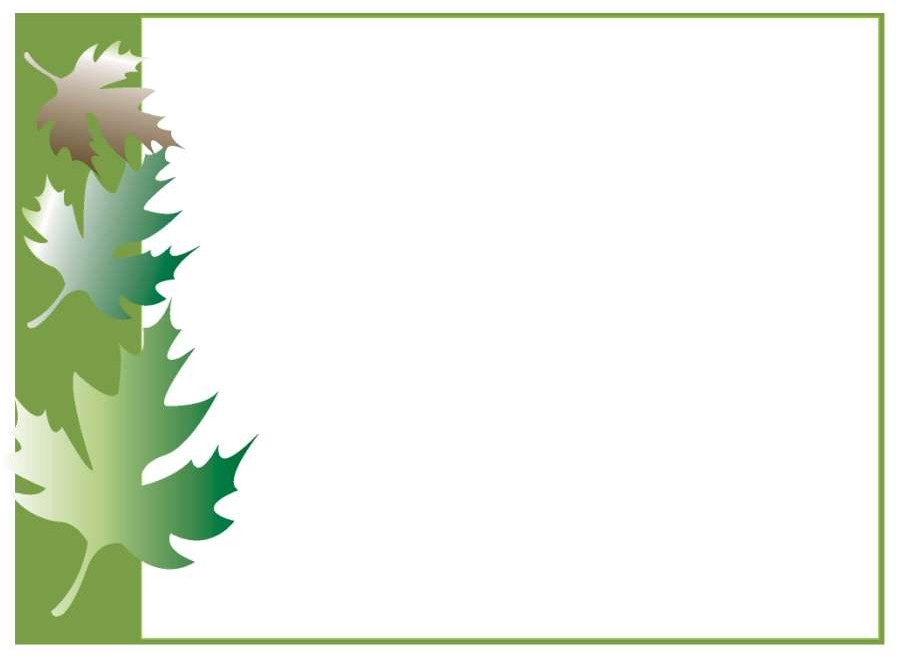 Recycle
Recycling	uses	less	energy	and	produces	less
pollution than making things from scratch.
For example:-
Making Aluminium cans from old ones uses  one twelfth of the energy to make them from  raw materials.
For glass bottles, 315kg of CO2 is saved per  tonne of glass recycled after taking into account  the transportation and processing
Making bags from recycled polythene takes one  third the Sulphur Dioxide and half the Nitrous  Oxide, than making them from scratch.
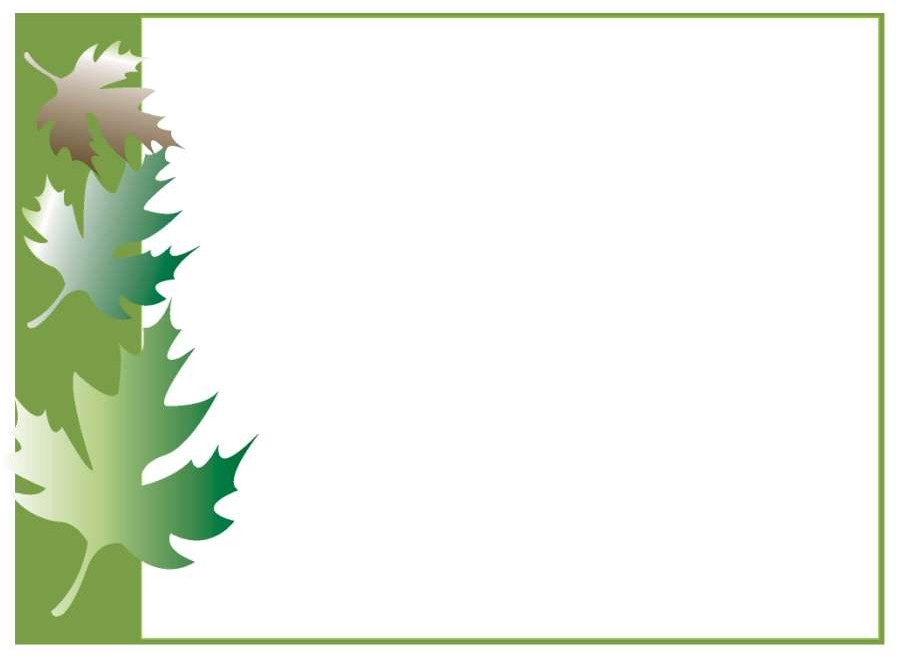 Another form of recycling is composting household  and garden waste.
Why compost?
it helps fertilize soil, making plants and vegetables grow better
using home made compost will minimise depletion of peat  bogs
reduces the number of refuse collections needed
reduces the strain on land fill sites
you may be able to get a reduced price compost bin via the  recycle now website

What can you compost?
Garden waste (fallen leaves, grass cuttings and prunings)
Kitchen waste (such as raw vegetables, fruit, crushed egg shells,  tea leaves and tea bags)
In addition try, shredded paper and cardboard.
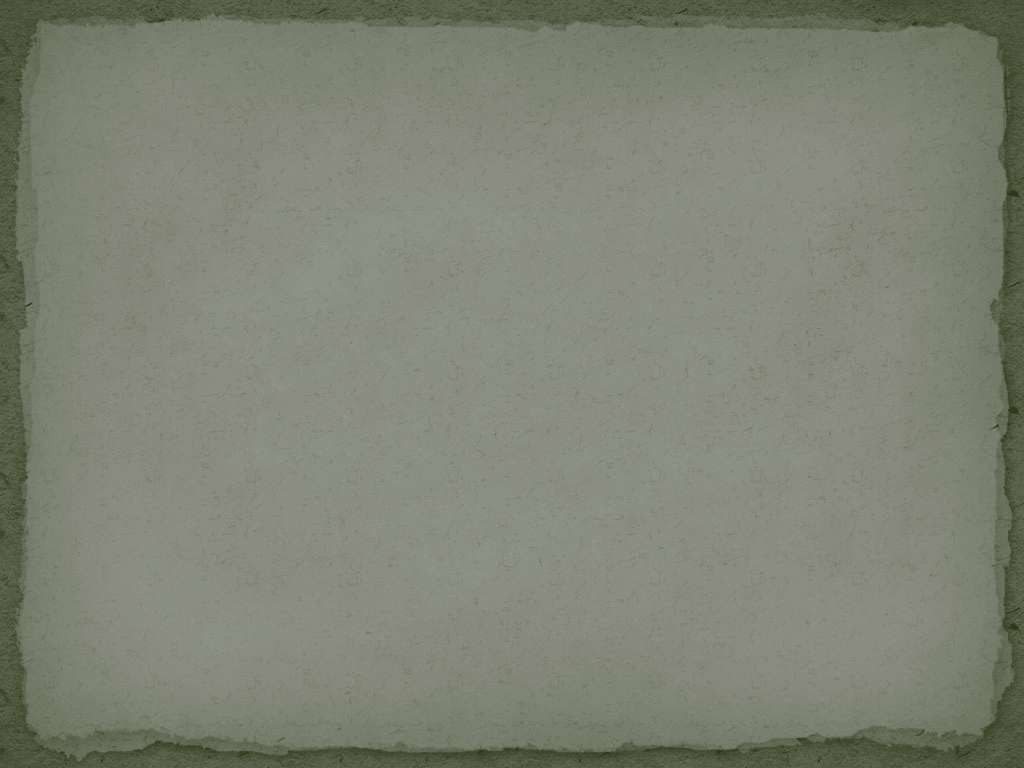 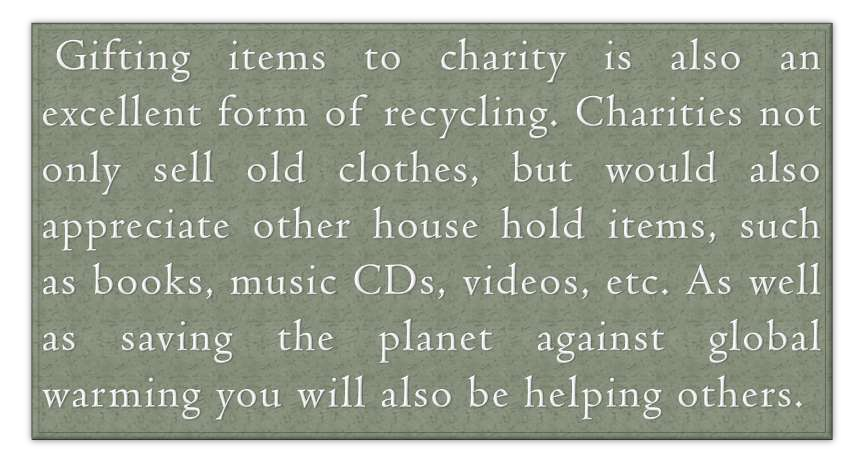 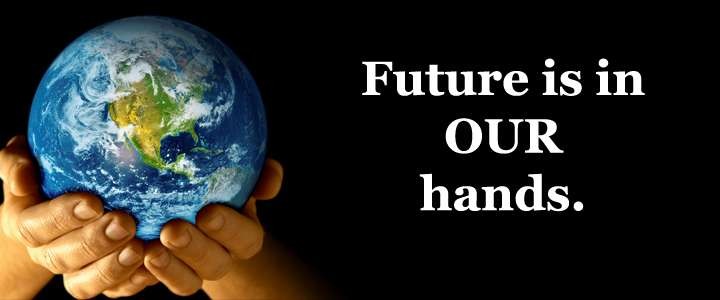 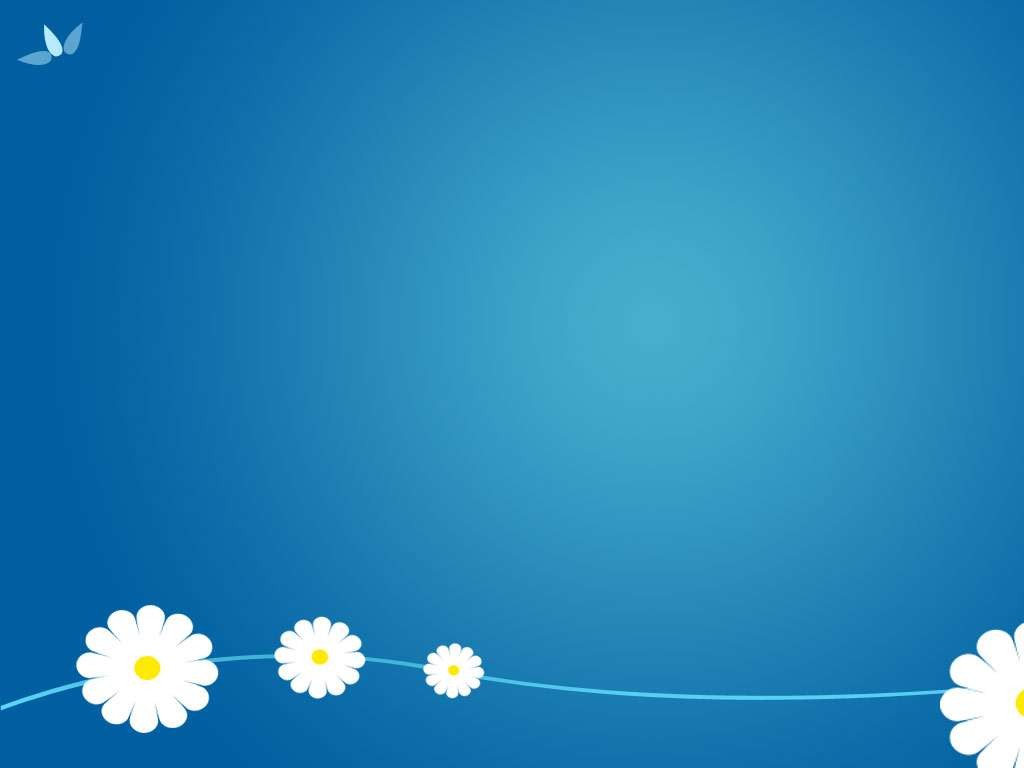 The End
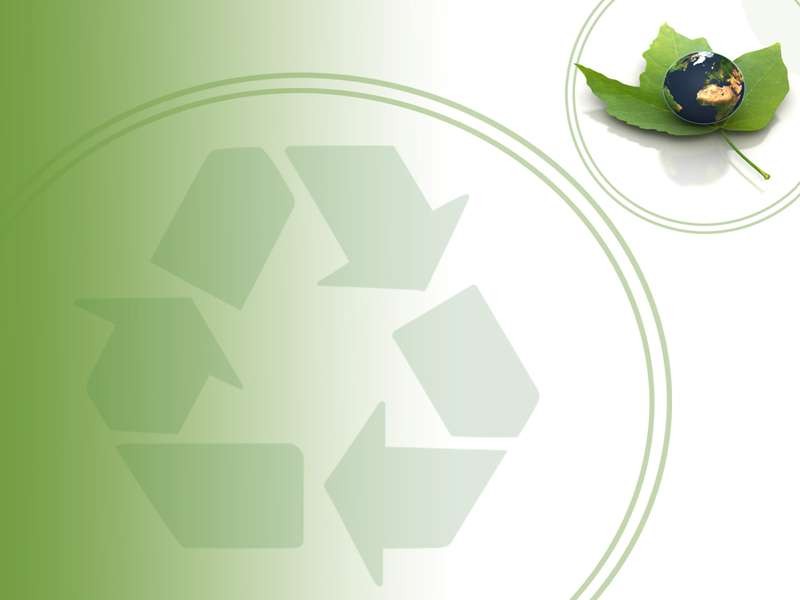 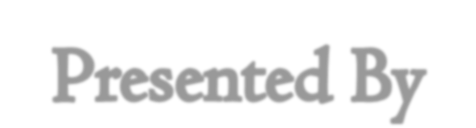 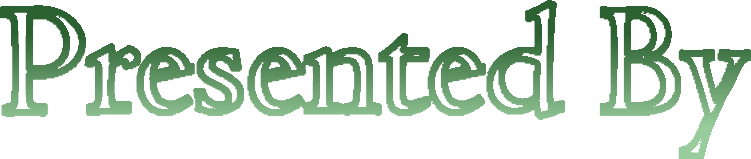 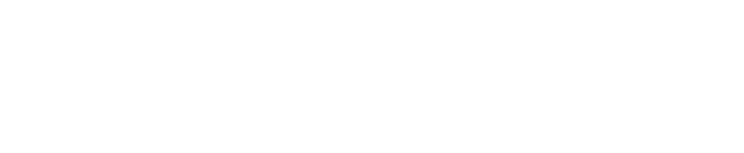 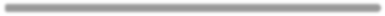 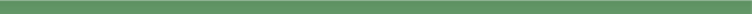 Vivek Kumar Sinha